Architecture
Middle Ages
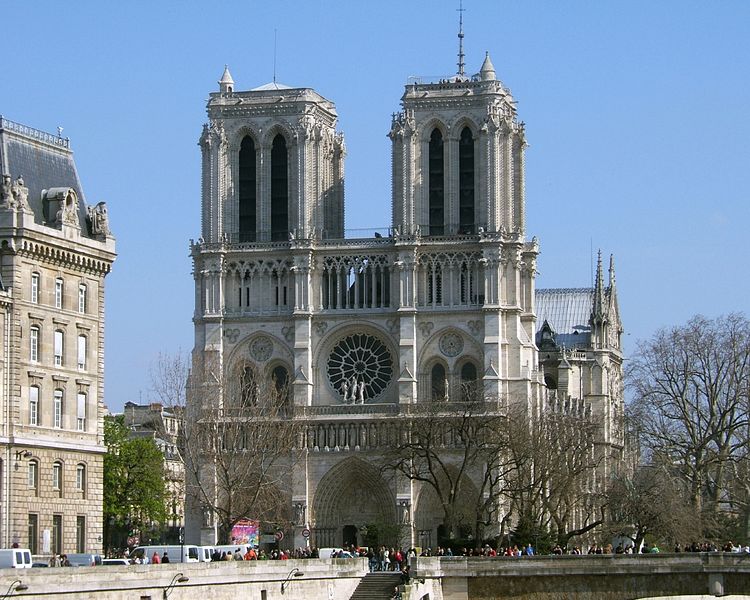 Cathedral

Gothic Architecture

Notre Dame
Paris, France

Construction…
1163-1250 (mostly)
Notre Dame Cathedral
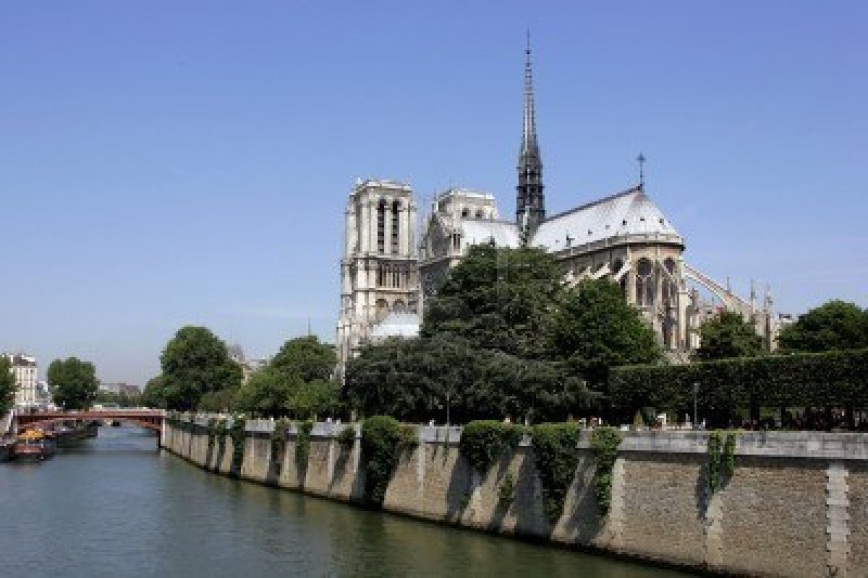 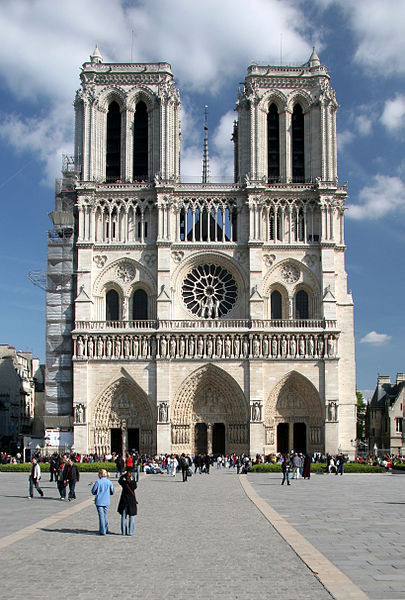 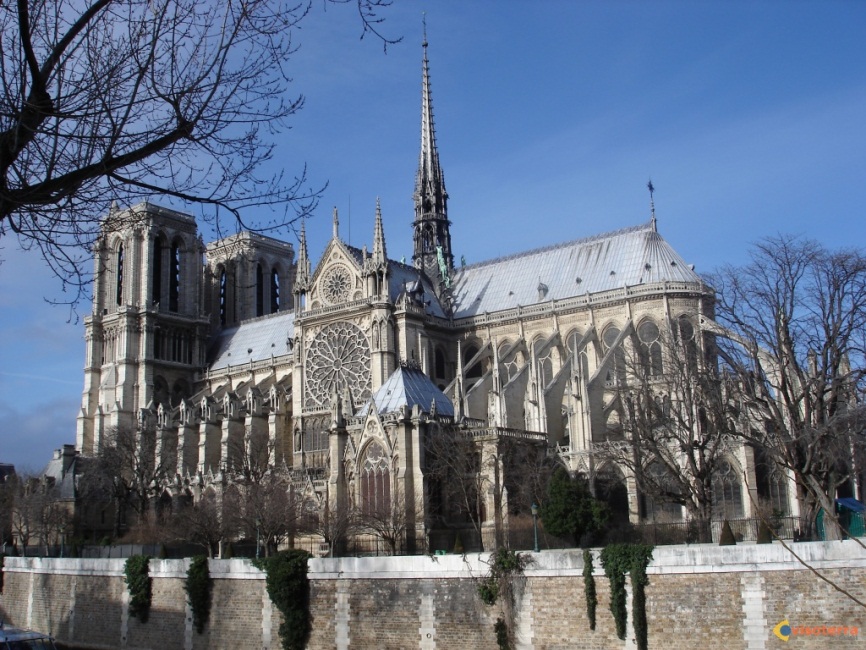 Notre Dame Cathedral
Floor Plan
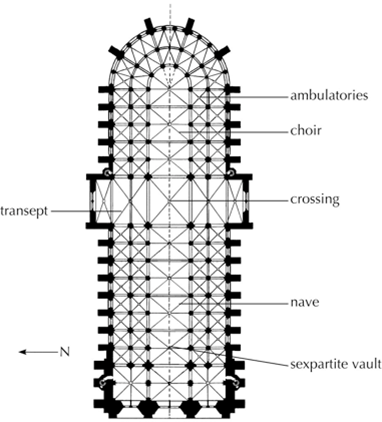 Characteristics of Gothic Cathedrals
Height
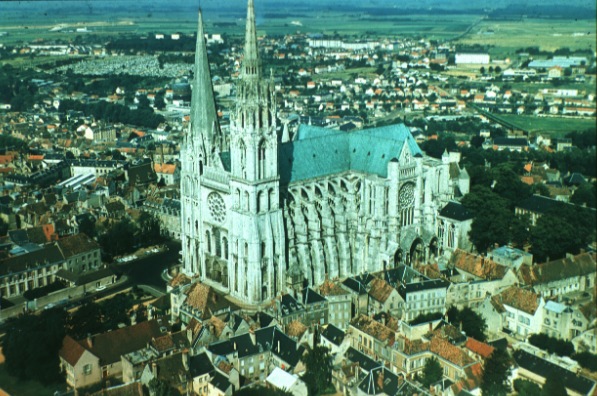 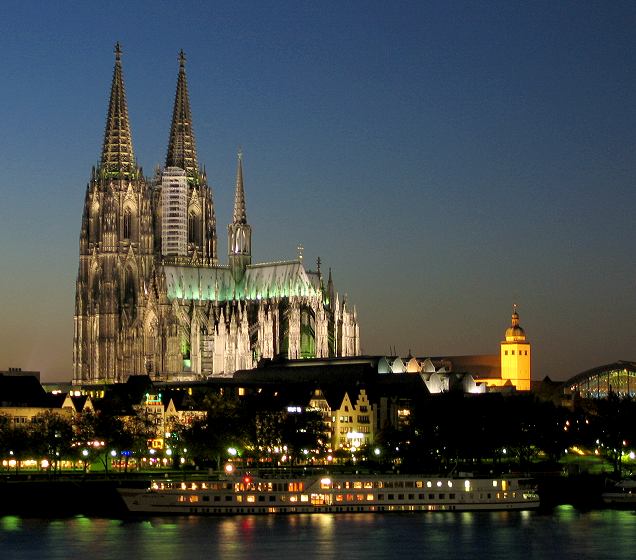 What happens when you try to build a tall tower or wall?
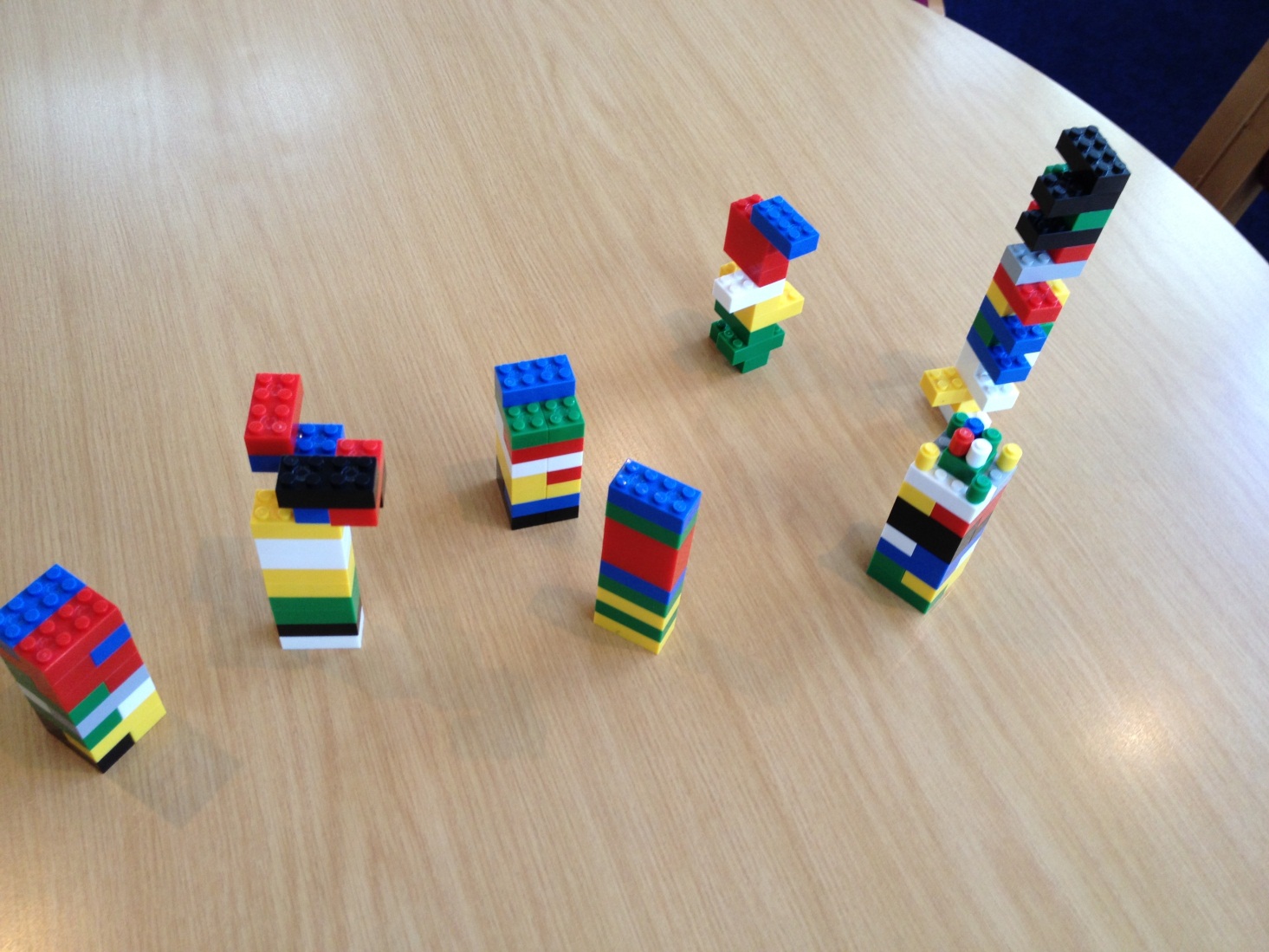 Buttresses & Flying Buttresses
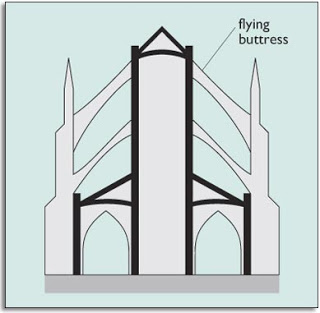 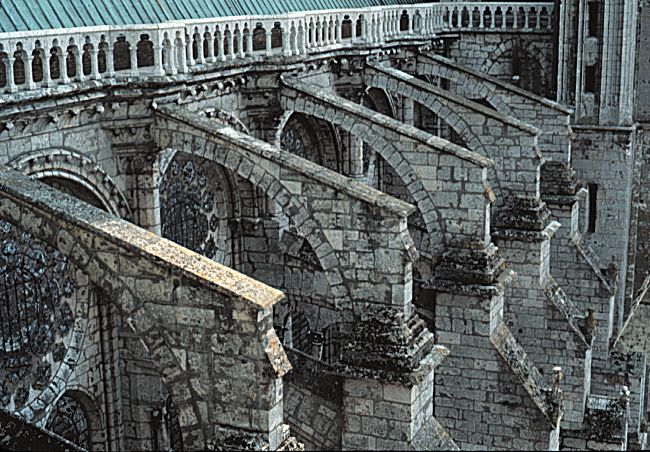 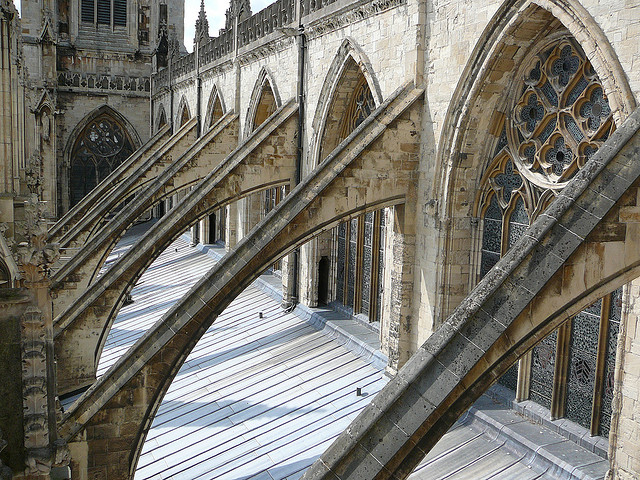 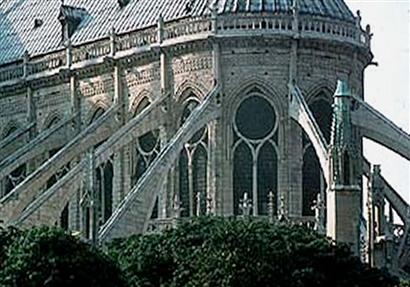 Light, Stained Glass &Rose Windows
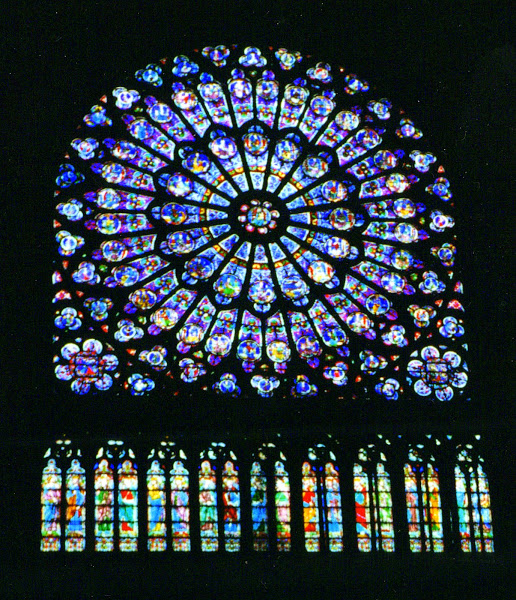 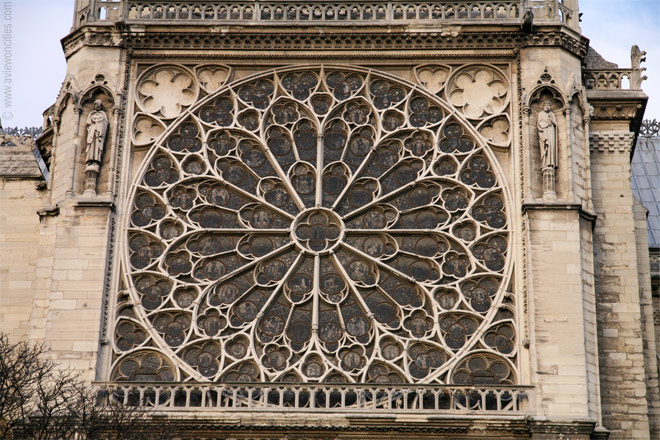 Pointed Arches
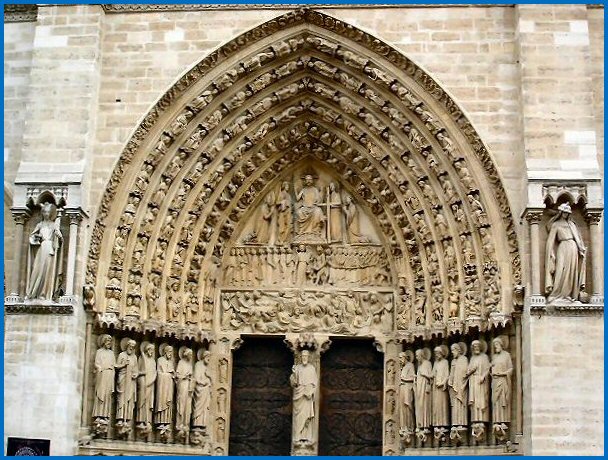 Bell Towers & Spires
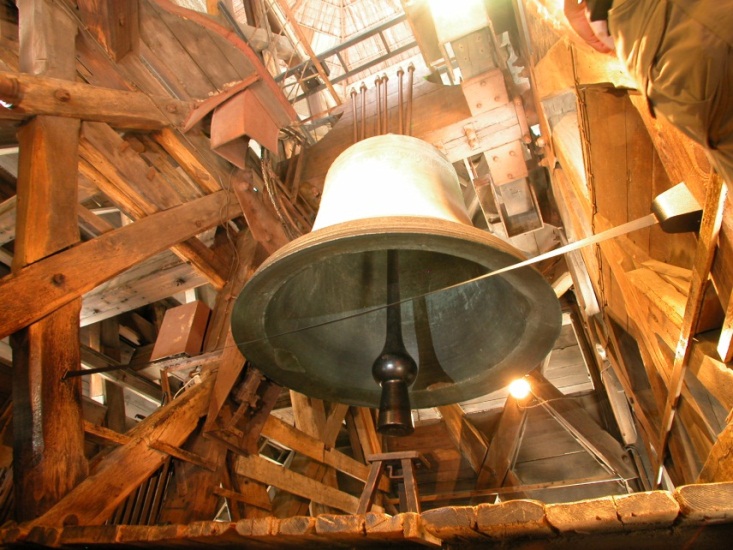 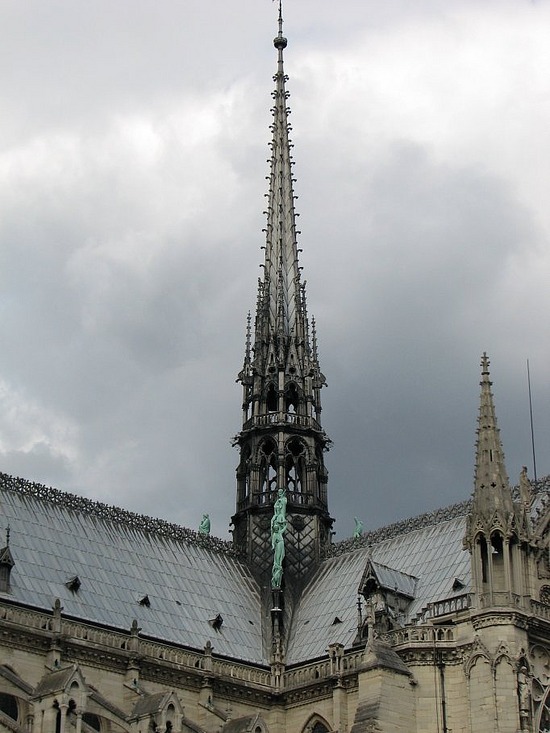 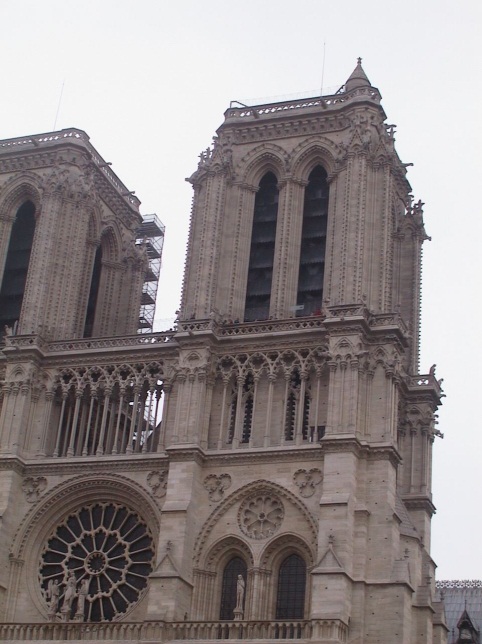 Gothic Cathedral…
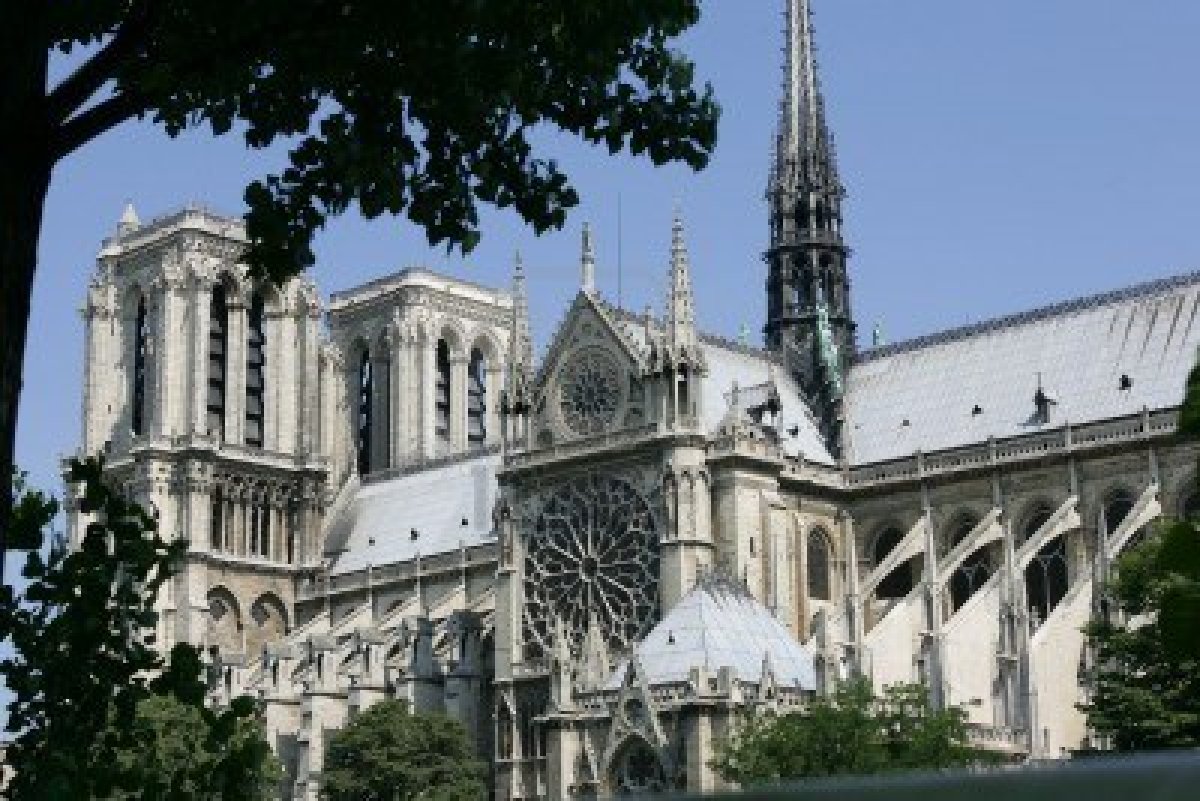 Gargoyles & Grotesques
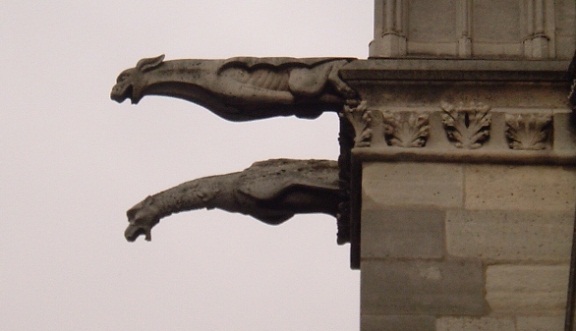 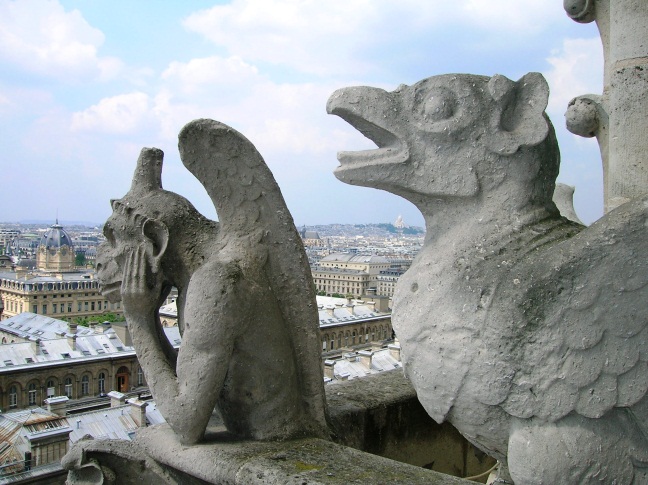 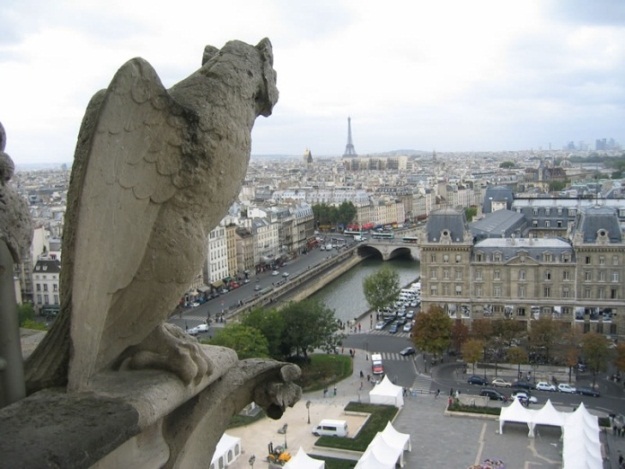 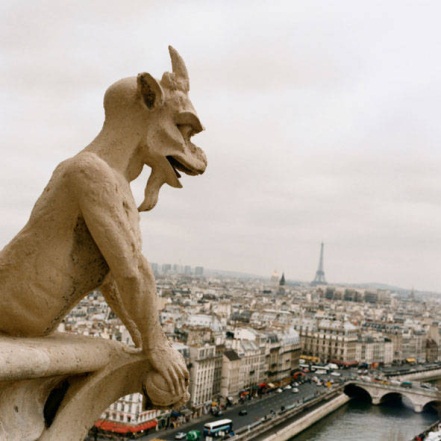 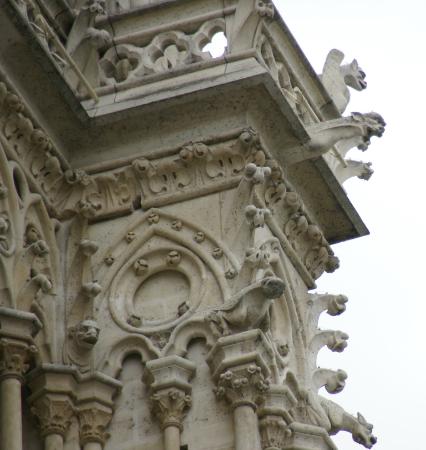 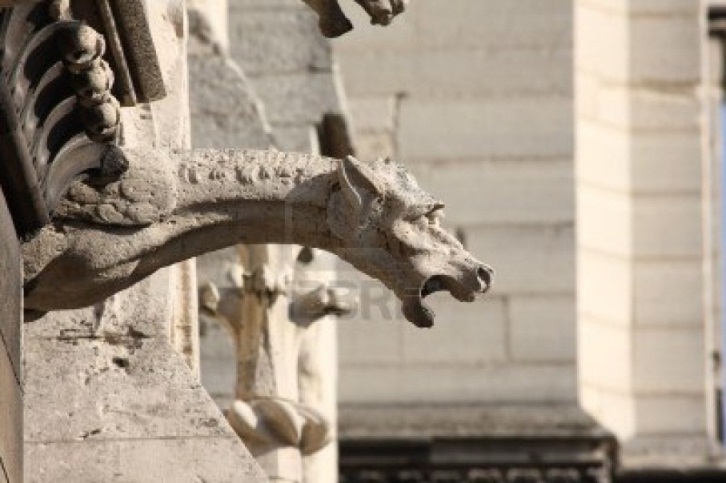 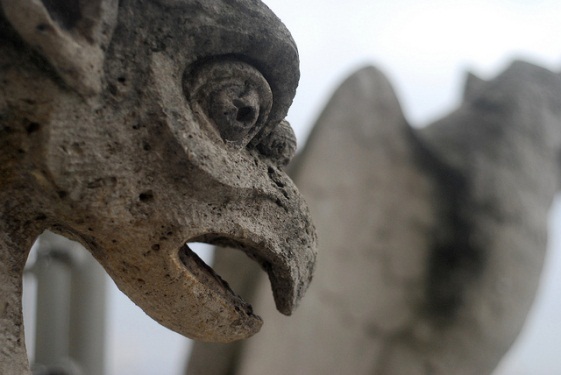 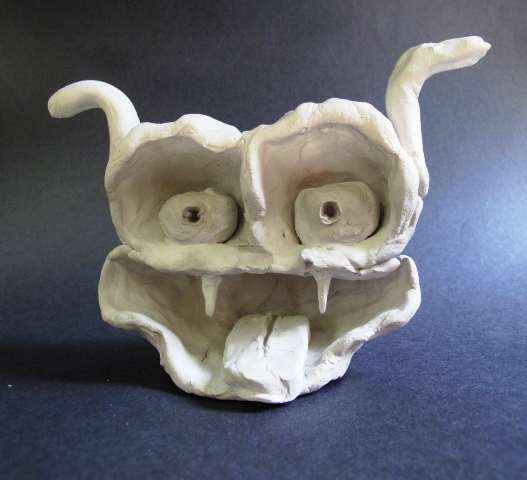 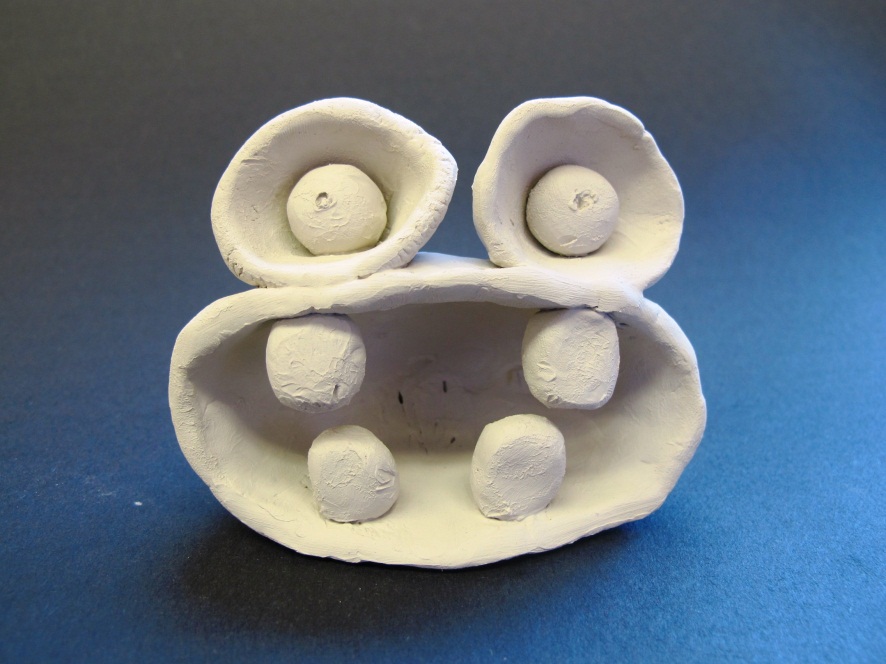 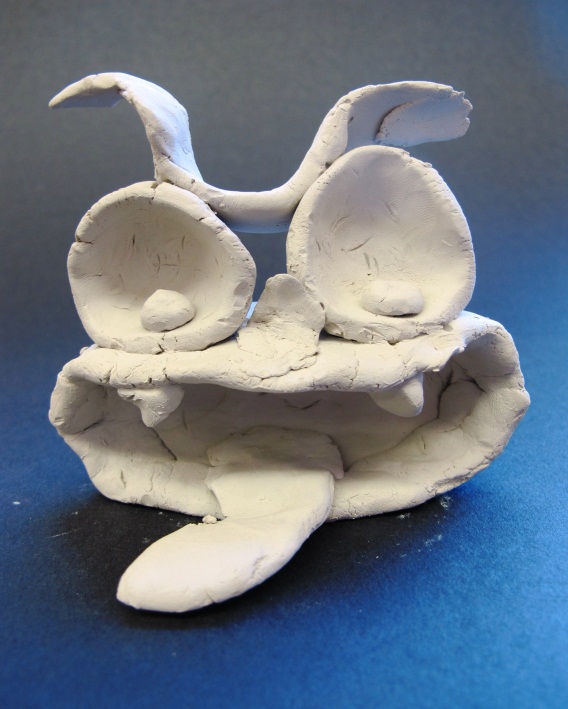 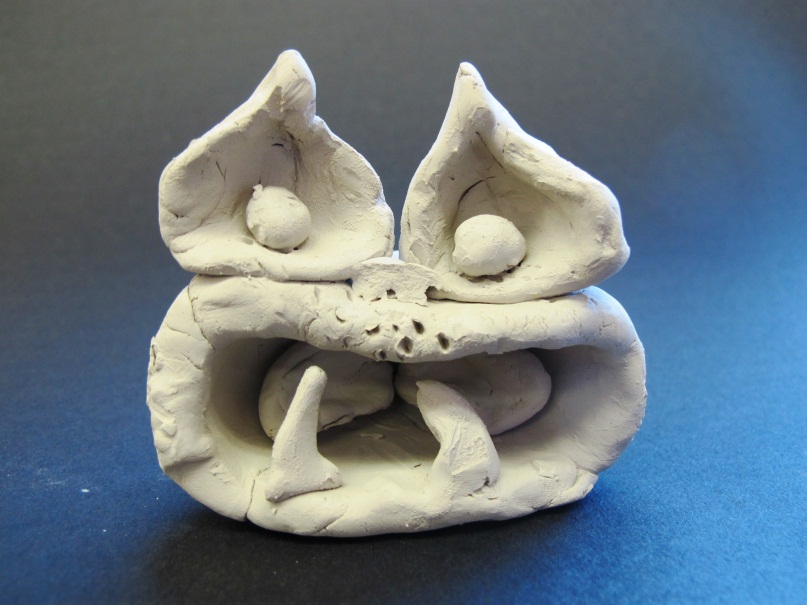 Face…Facial Features
Clay
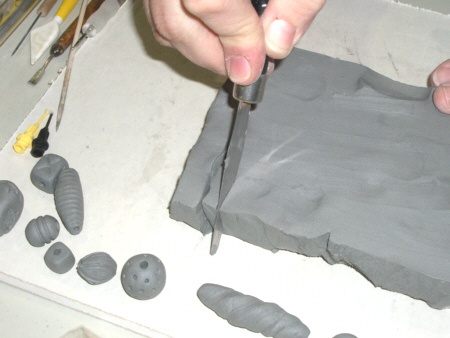 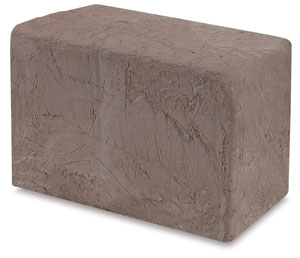 Clay Techniques
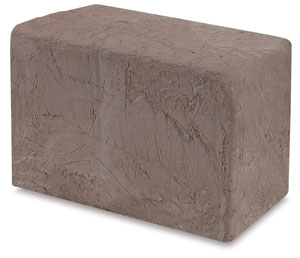 Pinch
Score
Slip
Clean-Up
Carve name and year on bottom
Sculpture to drying area
Return leftover clay & tools
Wash hands thoroughly
Desks wiped with damp cloth